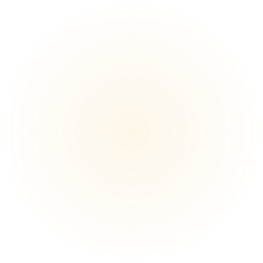 FLINT HILLS
REGIONAL COUNCIL
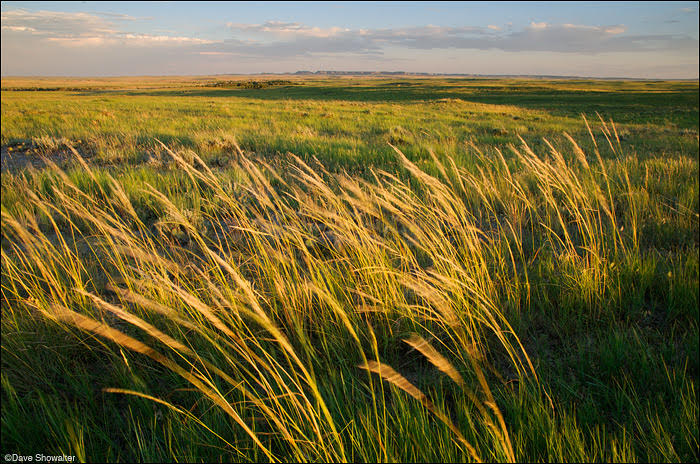 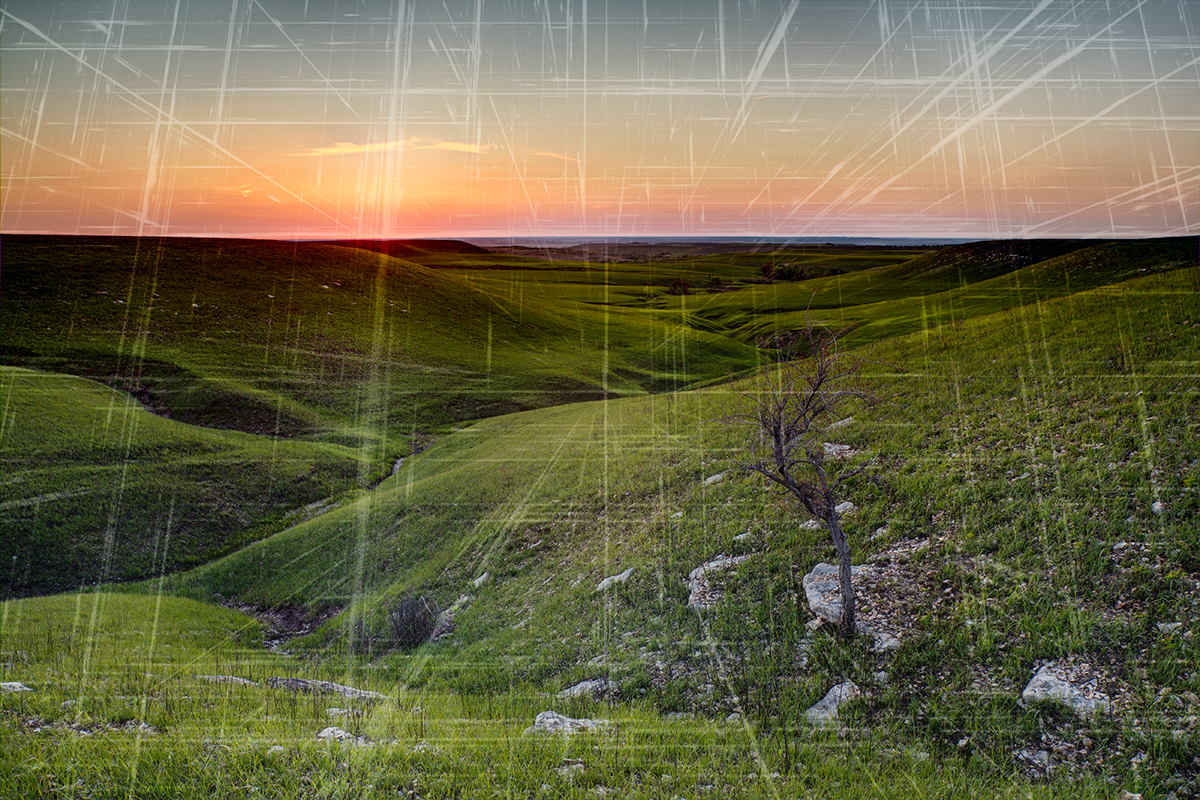 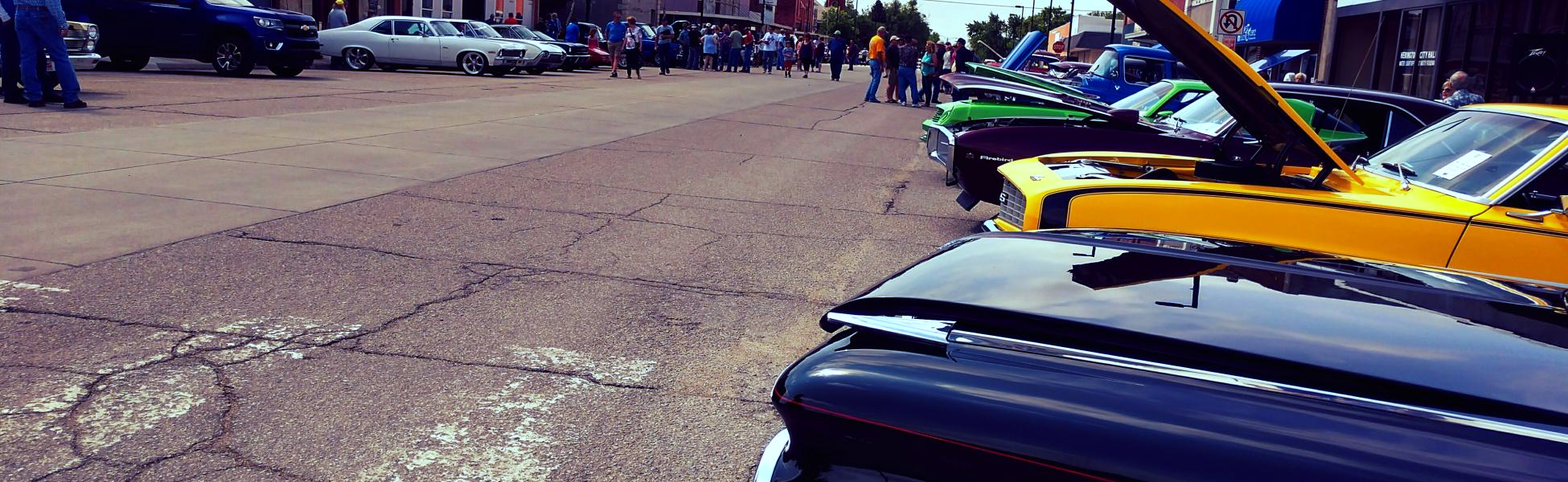 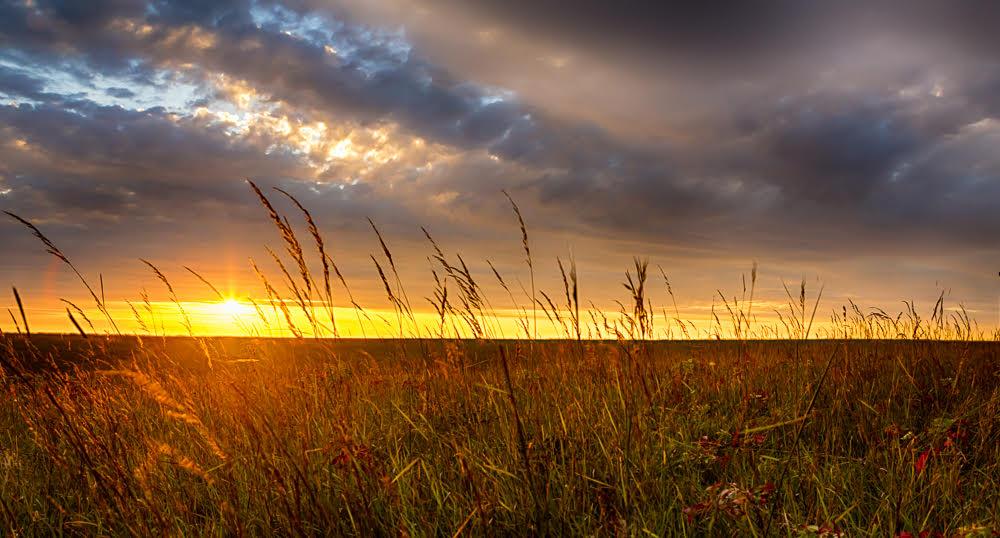 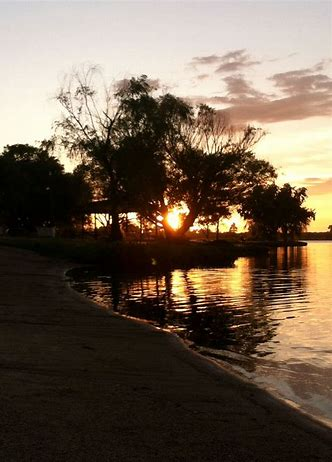 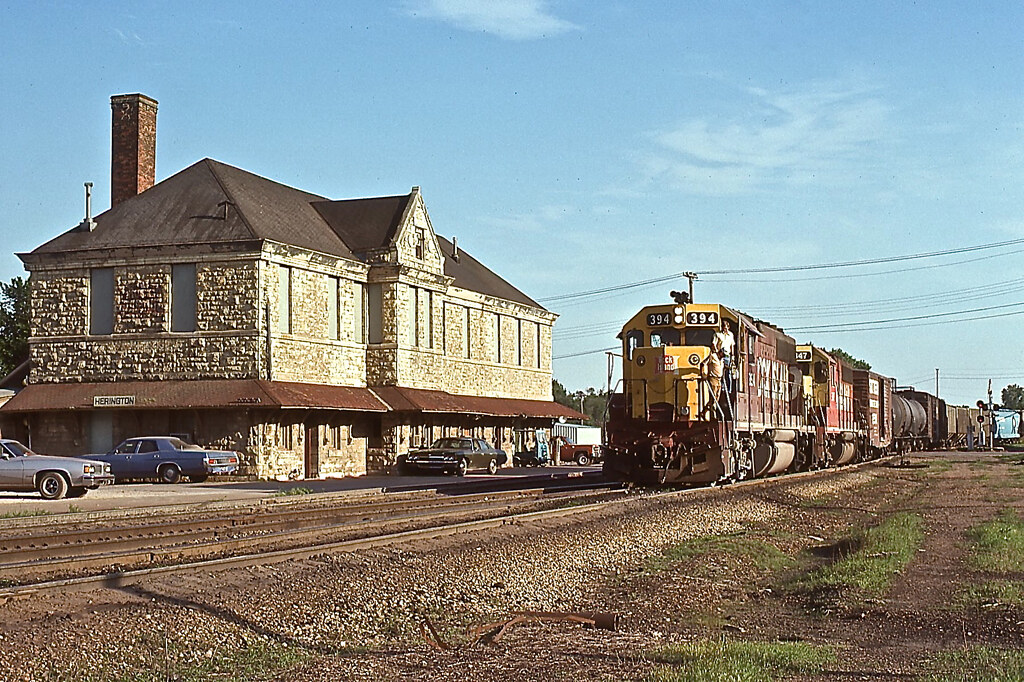 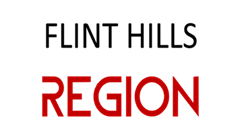 BOARD MEETING
Wabaunsee Co Fire District #5 Station
Eskridge
May 19, 2023
AGENDA
CALL TO ORDER
WELCOME/ROLL CALL/QUORUM
APPROVAL OF MINUTES/FINANCIALS
NEW BUSINESS
OLD BUSINESS
COMMUNITY UPDATES
ADJORN
1
2
3
4
5
6
7
2
ROLL CALL
Quorum (6)
Clay County
Voting
1. Clay Center – James Thatcher
2. Wakefield – Julie Murphy

Dickinson County
Voting
1. Herington – Debi Urbanek

Geary County
Voting
1. Geary County – Trish Giordano
2. Junction City – Matthew Bea

Morris County
Voting
1. Council Grove – Sharon Haun
2. Morris County – David Fox
Non-Voting
White City – Susan McKenzie
Pottawatomie County
Voting
1. Pottawatomie County – Dee McKee
2. Wamego – Richard Weixelman
3. St. George – Deb Werth

Riley County
Voting
1. Manhattan – Linda Morse
Non-Voting
Ogden – Angela Schnee

Wabaunsee County
Voting
1. Alma – Pam Bales
2. Wabaunsee County – Jim MacGregor
3a. Alta Vista – Ryan Armbrust
3b. Eskridge – Terry Cook
3c. Harveyville – Teri Naylor
Ex-Officio
Non-Voting
Fort Riley
– Ben Van Becelaere
– Kelley Paskow
Gov. Military Council
– Perry Wiggins
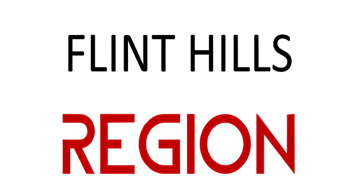 3
MINUTES/FINANCIALS
Approval of April Minutes

Approval of March Financial Reports
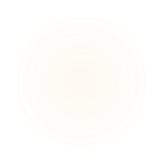 3
ACCOUNTS *As of 5/18
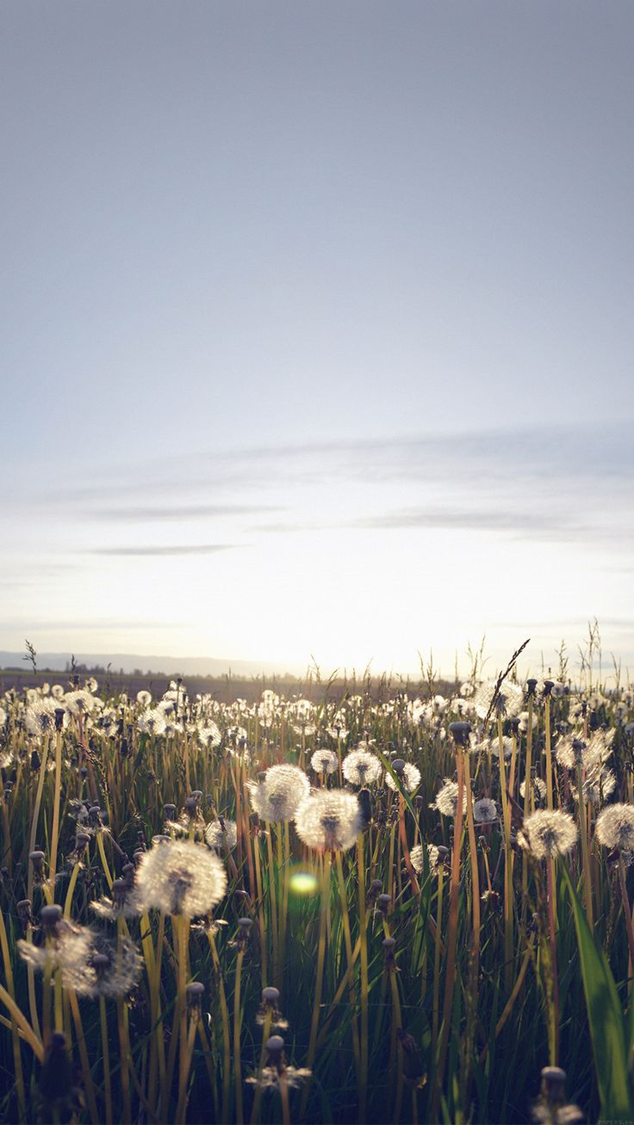 Bank Balance–Checking
$63,619.67
Money Market
Dues Rec’d. ($109,885.50)
$14,504.29
Kauffman Grant Account 
& CDBG/NCRPC Funds
$183,740.20
CNB Loan Balance
$26,071.21
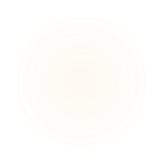 3
BUDGET
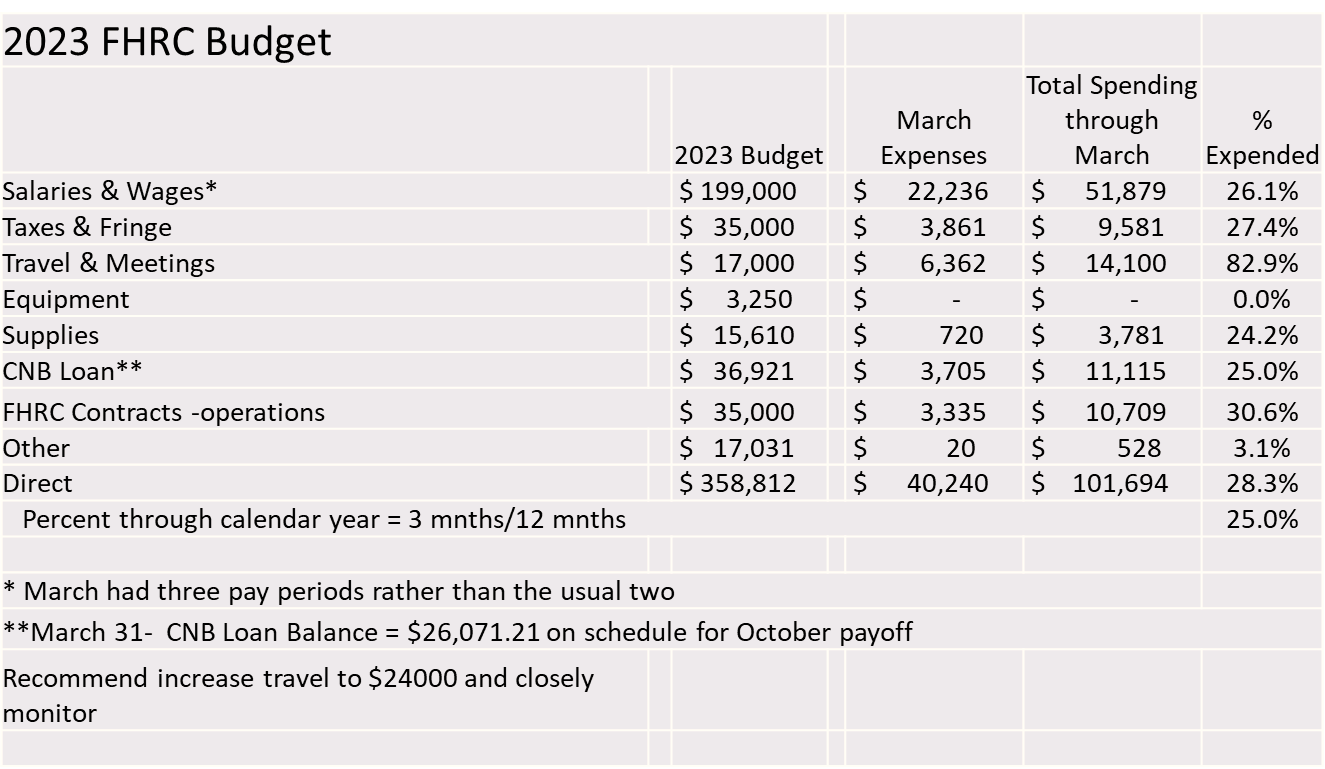 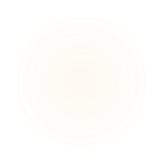 4
NEW BUSINESS
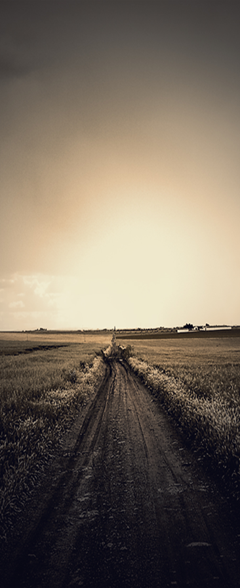 a. Five-Year Strategic Sustainability Plan 

Review of board comments received and response	 	 
Vote to accept the plan

Staff to prioritize and recommend actions going forward (June meeting)
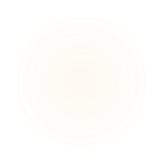 4
NEW BUSINESS
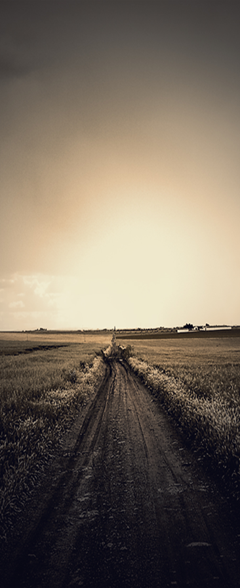 b. Update on EDA Disaster Grant Opportunity
Jerry Lonergan 

c. Other Grant Possibilities
Jerry Lonergan 

EDA Public Works and Economic Adjustment Assistance

EDA Planning and Local Assistance

KS Dept of Commerce – Request for Proposals to EDOs
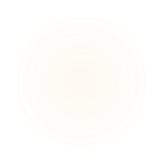 Grants on the Horizon
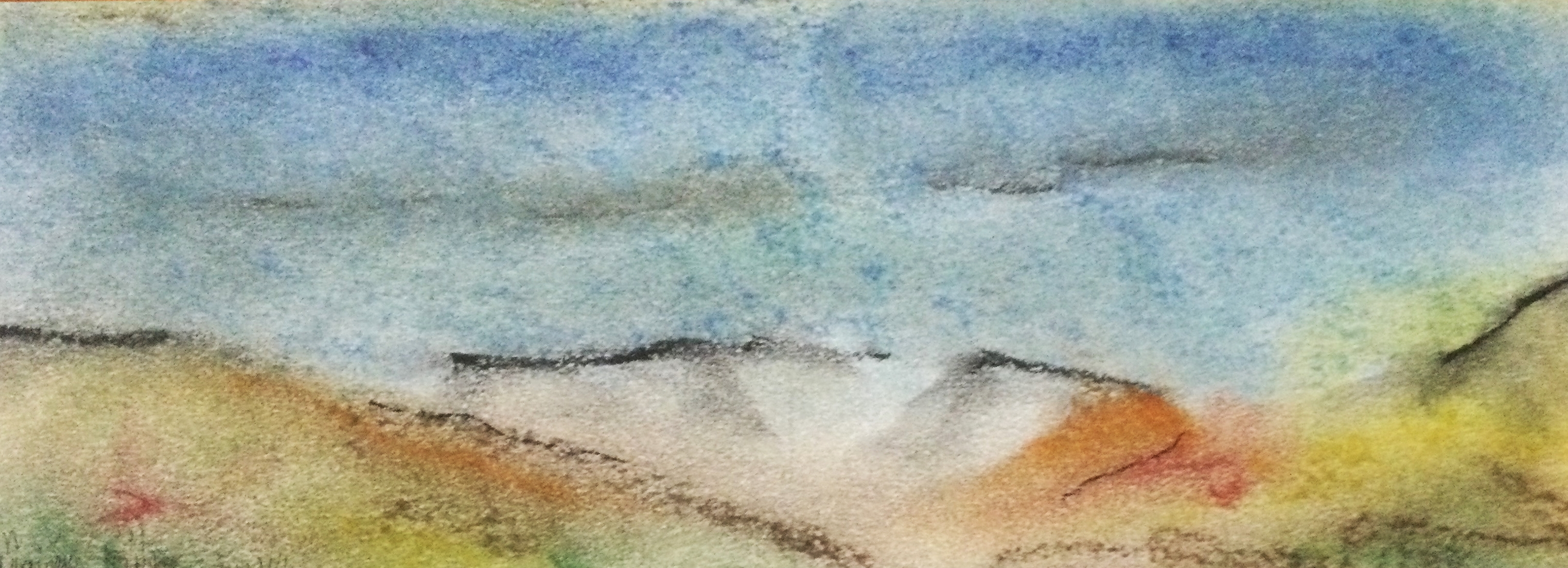 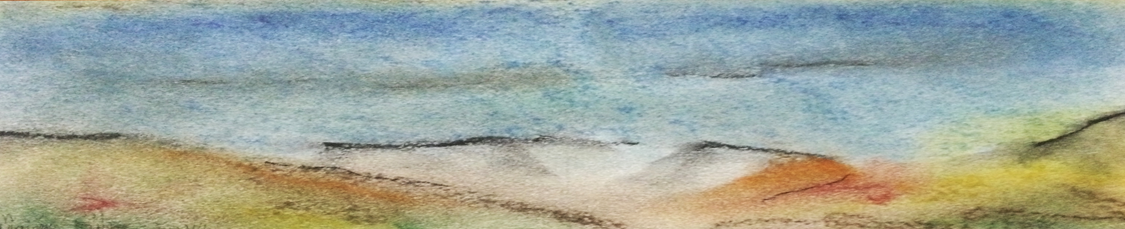 EDA Disaster SupplementalAddressing economic challenges in areas with a declaration of a major disaster
$57 Million across the EDA Denver Region – ten states

53 eligible counties in Kansas
Kansas is most impacted in the Denver Region

Geary, Morris, Riley, Wabaunsee counties – windstorms and tornadoes in 2020 and 2021
FHRC counties’ population = 25% of the 53 counties total population

$5 Million maximum ask - $1-2 Million the sweet spot

20% Match
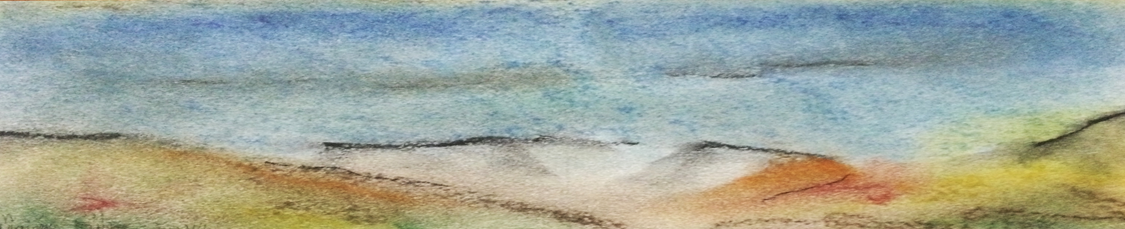 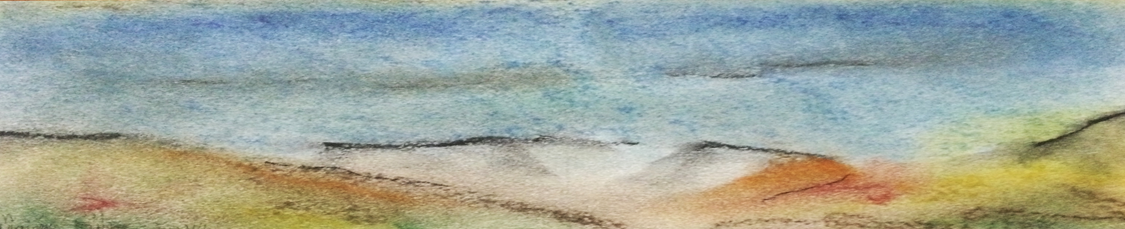 Next Steps
All FHRC members have been contacted

Development meetings are being scheduled

Early-June create one-page summaries
EDA will vet summaries to identity stronger projects

Mid-to-Late June EDA will have workshop, most likely in Manhattan

Goal is majority of proposals submitted end of July

FHRC staff role: convene, consult, conduit between EDA, write and revise proposals as capacity and staff time allows.
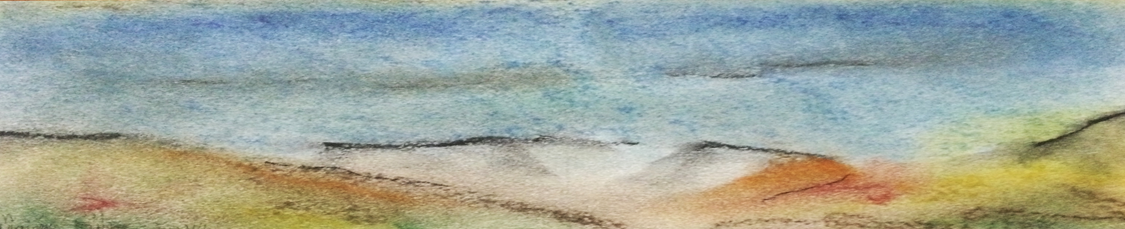 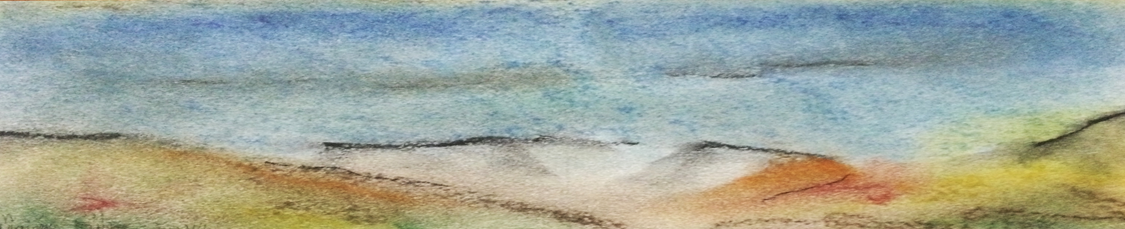 EDA Planning and Technical AssistanceEDA Economic Adjustment Assistance
Annually EDA returns money to Federal Government from Planning and Technical Assistance pool

Planning and local technical assistance investments to support economic development, foster job creation, and attract private capital
FHRC will seek to identify projects that fit this opportunity (e.g., feasibility for creating a small business revolving loan fund)

Economic Adjustment – Closes July 1

Assists communities and regions in non-construction projects implementing and devising economic development ideas
FHRC needs to be prepared for this in 2024
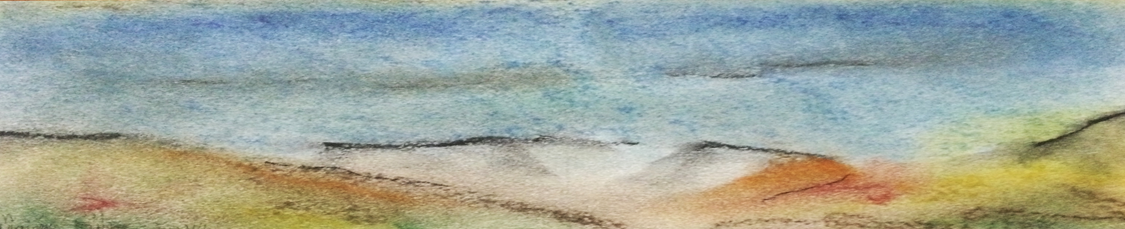 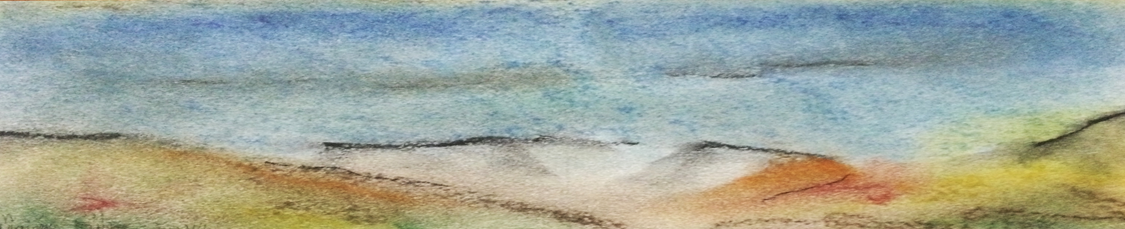 KS Dept of Commerce – Request for Proposal
Release is expected mid-to-late June

$500,000 to $1,000,000

Funding for Regional Development Organizations
RDOs will be invited to compete for funds – best ideas win

Lt. Gov. seeks projects that actually “do” something
No planning or research is to be funded


RFP is still taking shape so some uncertainties remain, but FHRC will go aggressively for these funds. Disaster funding preparation will help identify projects for this RFP.
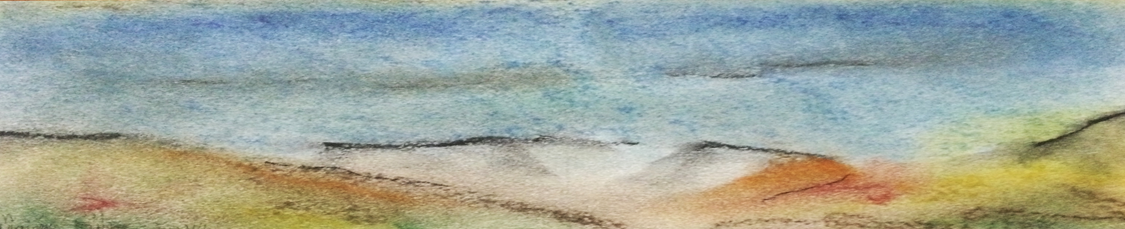 4
NEW BUSINESS
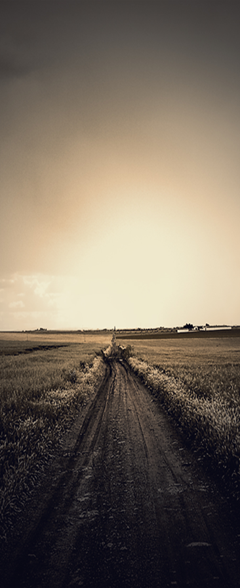 d. Board Retreat in August

Survey

Board Discussion
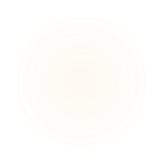 FHRC Member “Retreat Survey”– 10 Responses
Attend
4 - members, alternates only
3 - include invited guests

Meeting Purpose
6 – retreat, no regular meeting
4 - retreat with shorter meeting

Central Location
Manhattan mentioned most

Timing of Retreat
5 - Early morning, pastries coffee
4 - Midday with working lunch
Facilitated Meeting
4 - FHRC Staff Person
4 - Volunteer Facilitator

Suggested (one request each)
Matt Bea and/or Jerry Lonergan
Person with no direct FHRC connection 

Topics – weighted avg. 
10 - Prioritize Plan implementation 
5 - Members’ Goals
3 - Expand Board Membership
5
OLD BUSINESS
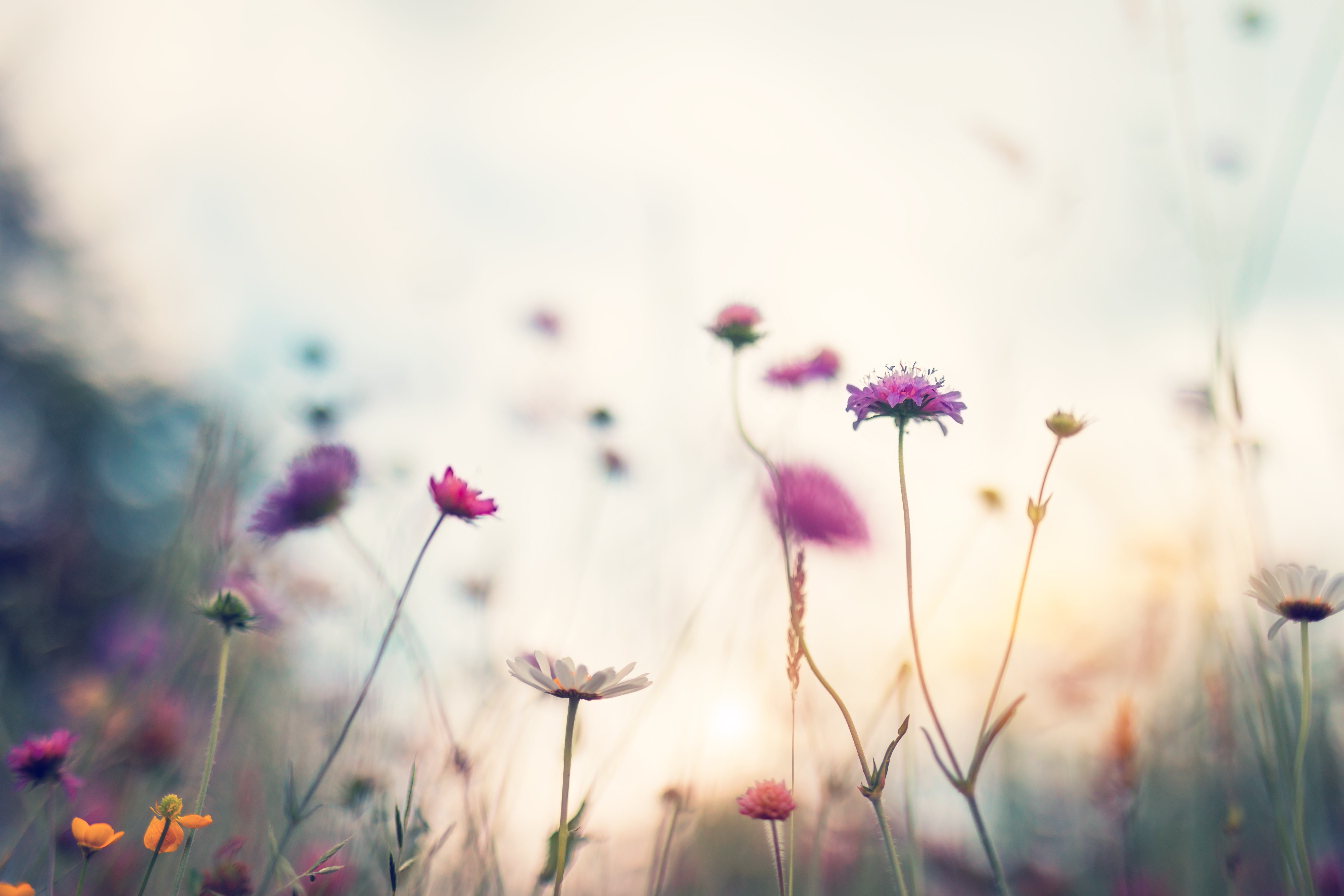 a. EPA Brownfield Assessment Project Update
Janna Williams
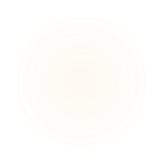 5
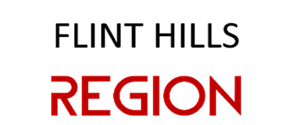 OLD BUSINESS
EPA Brownfield $600,000 Assessment Grant- Project Update
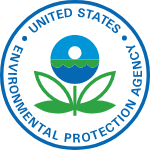 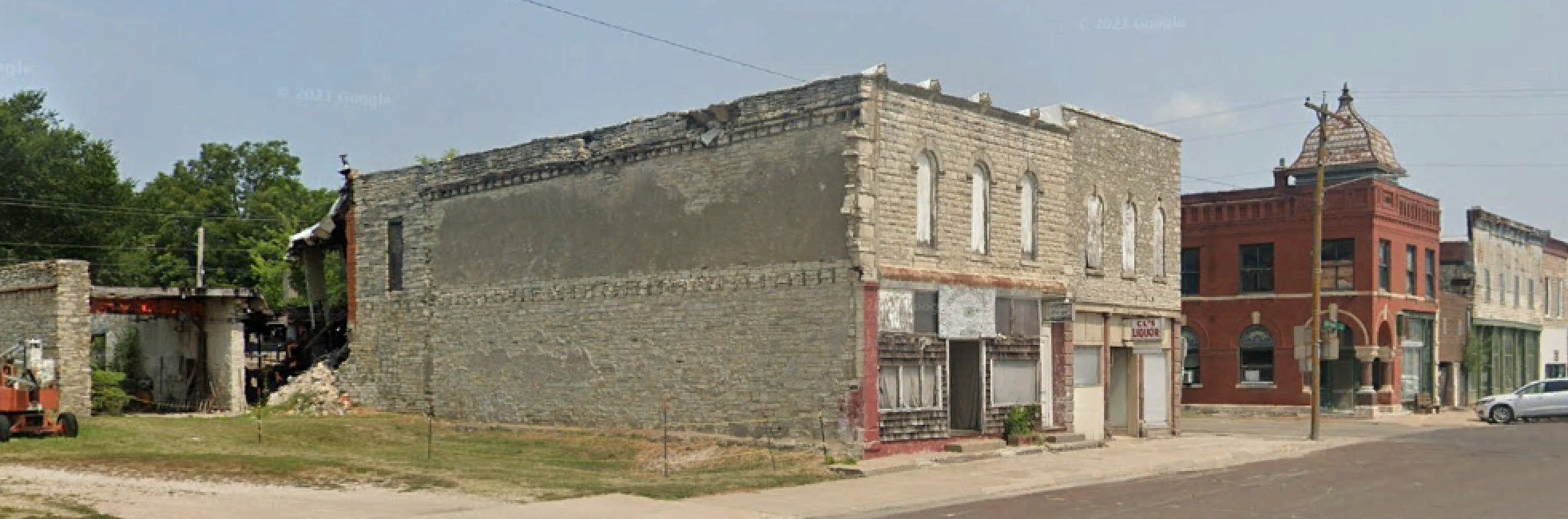 Ogden – Area Planning $39,000/50,000 (August completion)
5 Phase I ESA sites 
Downtown Planning continues. 2 new businesses joined.
Junction City – Area Planning $56,000/70,000 (August completion)
6+ Phase I ESA sites
Downtown Planning continues	 
Eskridge – $28,000
Phase I ESA’s complete for downtown corridor. 
Begin review with property owners.
Market Study (ongoing)  Area Planning- KSU TAB
Structural Study applications to begin
MHK/Riley County – 
Airport Business Park – Phase I completed $6,000
MHK Area Planning started $70,000/value  (December)

All remaining funds reserved for Phase II’s, Sampling, Outreach.
Project is on schedule.
 Met with members regarding next EPA Brownfield Grant 2024: Westmoreland, Onaga, MHK, Ogden, Junction City, Alta Vista, Eskridge, (Wakefield, Council Grove, Morris County, St. George)
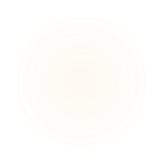 5
OLD BUSINESS
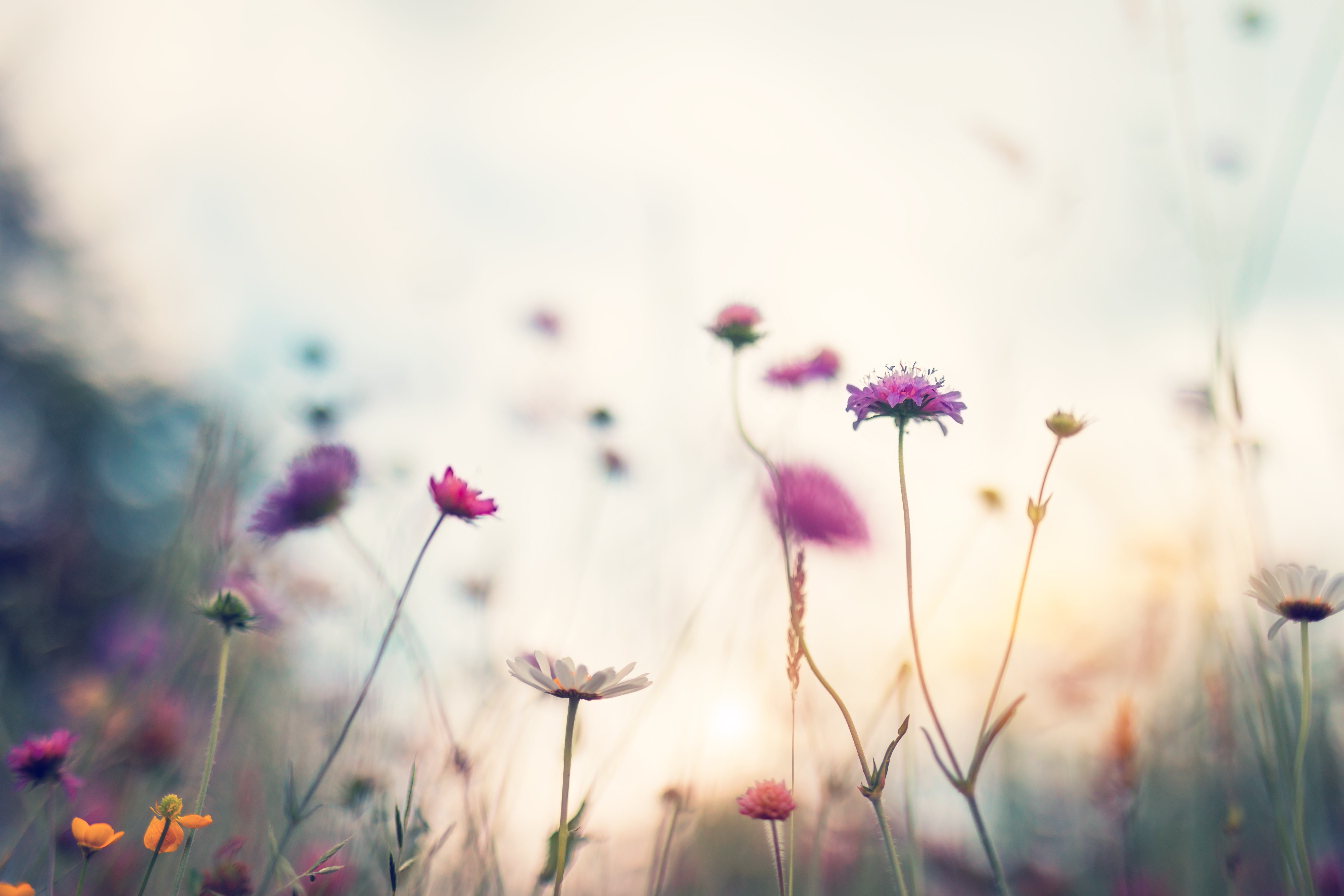 b. CDGB Update
Holly Boice

The Alta Vista CDBG application for the park project has been submitted to KDC for review. Reward announcement is expected in June.

Attending Eskridge City Meeting on Monday to present on CDBG opportunities.
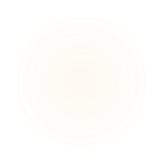 6
COMMUNITY UPDATES
Geary County
Geary County – Trish Giordano
Junction City – Matthew Bea

Morris County
Council Grove – Sharon Haun
Morris County – David Fox
White City – Susan McKenzie

Pottawatomie County
Pottawatomie County – Dee McKee
Wamego – Richard Weixelman
St. George – Deb Werth
Wabaunsee County
Alma – Pam Bales
Wabaunsee County – Jim MacGregor
Alta Vista – Ryan Armbrust
Eskridge – Terry Cook
Harveyville – Teri Naylor

Ex-Officio
Fort Riley – Ben Van Becelaere,
Kelley Paskow
Gov. Military Council – Perry Wiggins
Members in Non-Member Counties
Manhattan – Linda Morse
Ogden – Angela Schnee
Clay Center – James Thatcher
Wakefield – Julie Murphy
Herington – Debi Urbanek
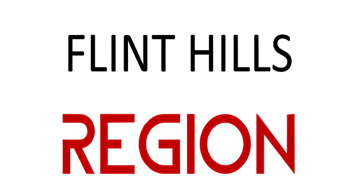 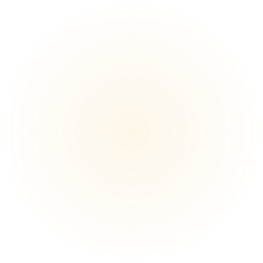 MEETING ADJOURNED
NEXT MEETING

June 16, 2023 – St. George







Flinthillsregion.org
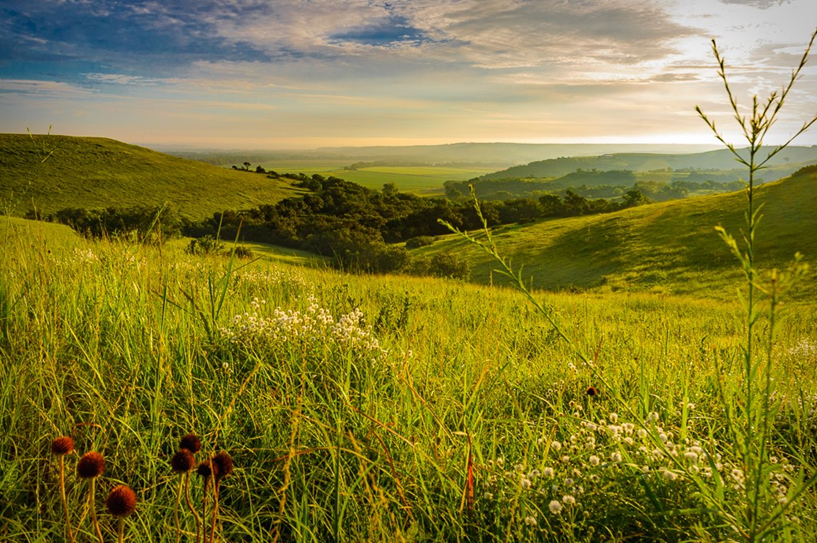 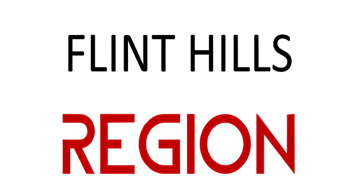 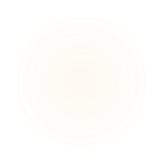